ỦY BAN NHÂN DÂN QUẬN LONG BIÊN     TRUỜNG MẦM NON THẠCH BÀN
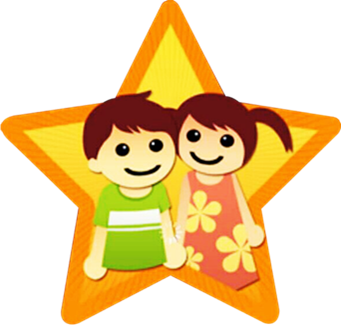 BÀI GIẢNG PHÁT TRIỂN KỸ NĂNG
Đề tài : Dạy trẻ cách chào hỏi, cảm ơn, xin lỗi
Đối tượng: 4-5 tuổi
Thời gian: 25-30 phút
Người thực hiện: Giáo viên lớp MGN B5
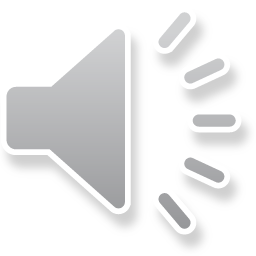 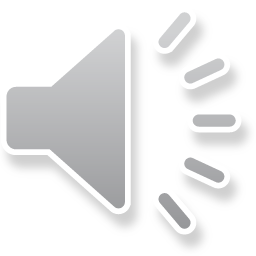 1. ỔN ĐỊNH TỔ CHỨCBÀI HÁT “Con chim vành khuyên”
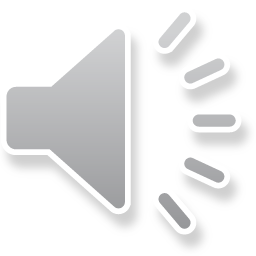 2. NỘI DUNG CHÍNH
Dạy trẻ cách chào hỏi, cảm ơn, xin lỗi
Theo bé tại sao lại phải lễ phép chào hỏi người lớn?
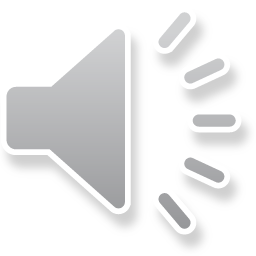 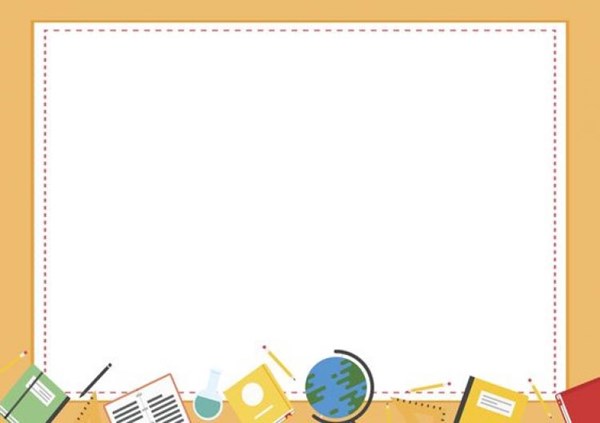 Chào hỏi lễ phép là cách thể hiện thái độ đúng mực và lễ độ đối với những người lớn tuổi hơn. Đây là một trong những hành vi thể hiện đức tính và nhân cách tốt đẹp của con người. Trong giao tiếp ứng xử, việc biết chào hỏi lễ phép với những người lớn tuổi hơn như anh chỉ, cô chú, cha mẹ, thầy cô... sẽ khiến trẻ được mọi người xung quanh yêu quý và đánh giá là ngoan ngoãn, gia đình có nề bếp và giáo dục tốt.
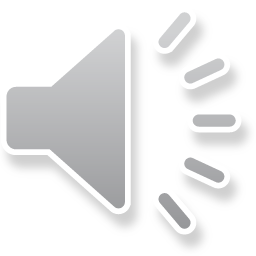 Mời các bé cùng xem câu chuyện
 “Bài học đầu tiên của Gấu con”
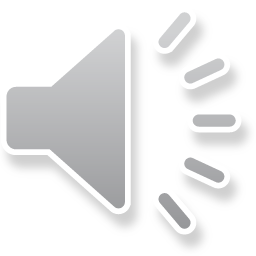 Khi muốn vào rừng chơi cùng các bạn, Gấu con đã làm gì? Xin phép mẹ trước khi đi chơi cho thấy Gấu con là  bạn Gấu như thế nào?
Gấu con không may làm rơi giỏ nấm của bạn Sóc, Gấu con đã điều gì với bạn Sóc? Gấu con nói như vậy có đúng không?
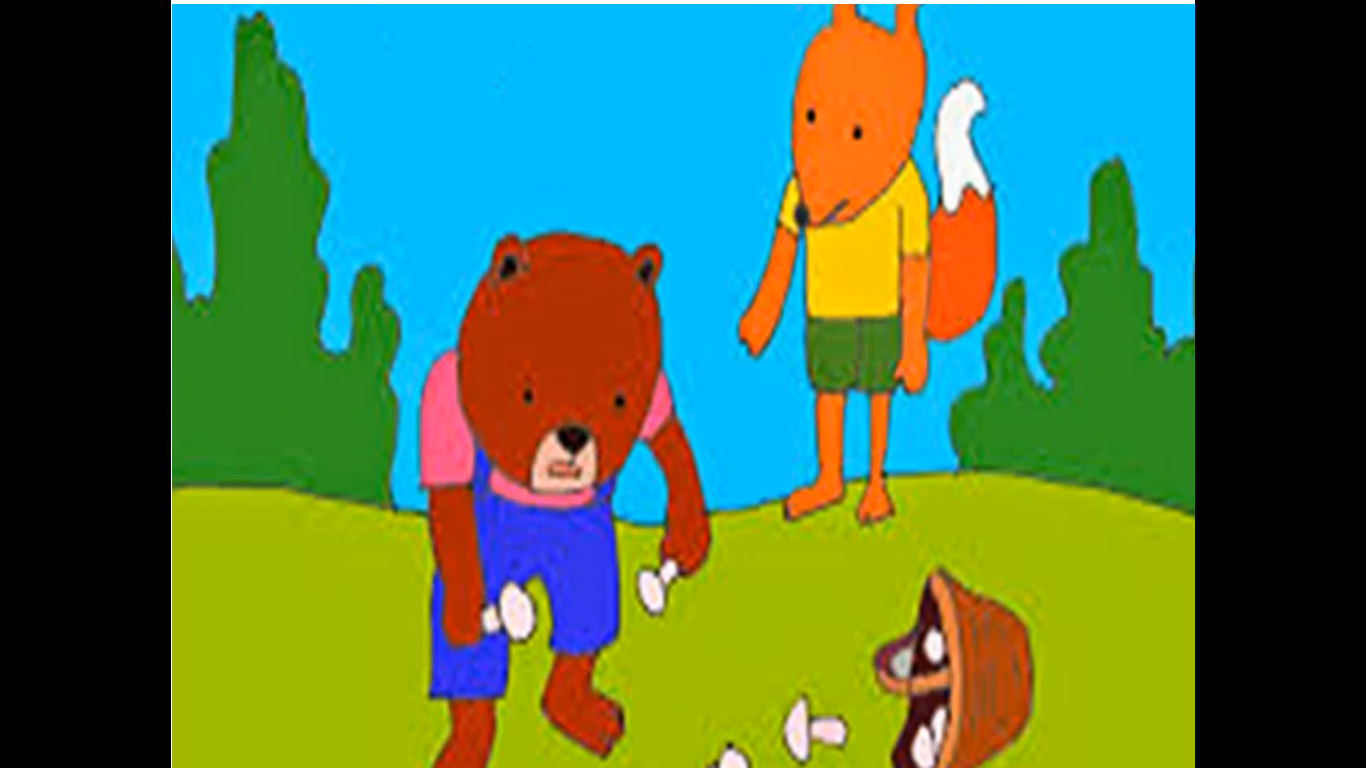 Khi được bác Voi cứu ra khỏi hố sâu, Gấu con nói như thế nào với bác Voi? Bạn Gấu con nói như thế có đúng không?
Theo các con, khi nào chúng ta cần nói lời xin lỗi và khi nào chúng ta cần nói lời cảm ơn?
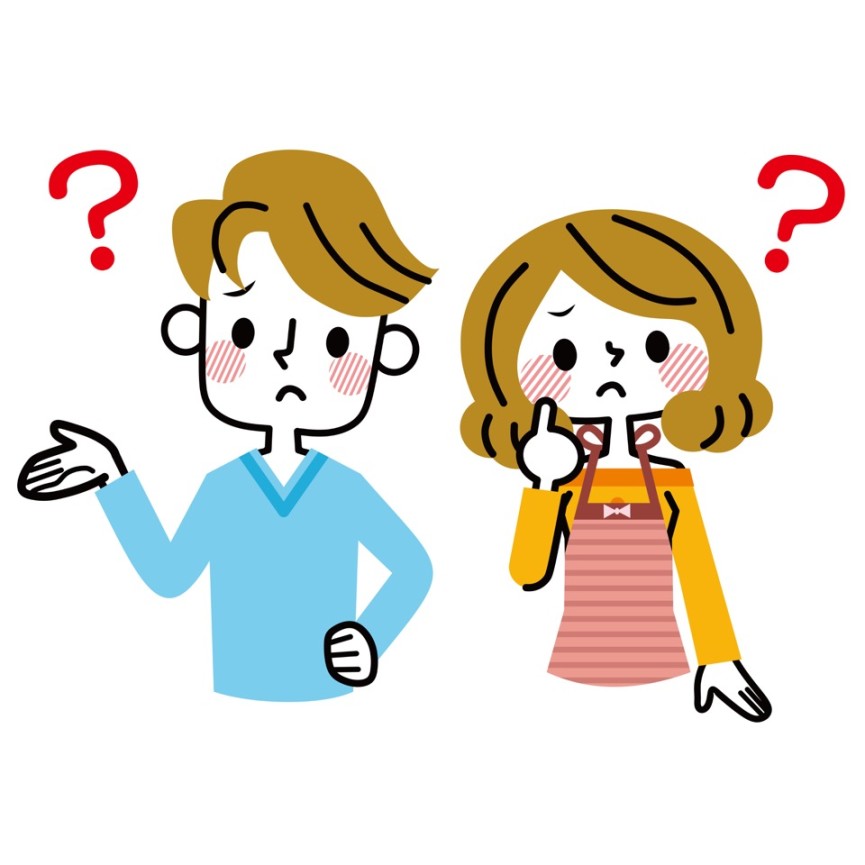 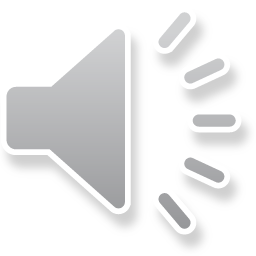 Giáo dục: Lời cảm ơn và xin lỗi là vô cùng quan trọng trong cuộc sống của chúng ta. Khi các con biết lễ phép, nói lời cảm ơn và xin lỗi đúng lúc sẽ khiến mọi người càng yêu quý và giúp đỡ các con nhiều hơn. Nói lời cảm ơn khi được giúp đỡ hay lời xin lỗi vì các con làm sai điều gì thì đó là những hành động tốt đẹp và dũng cảm đấy. Vì thế chúng mình hãy cùng nhau học lễ phép, học nói lời cảm ơn và xin lỗi nhé!
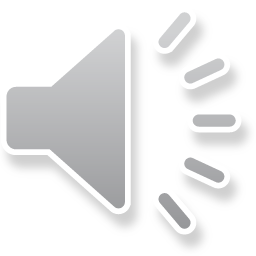 Trò chơi vui nhộnMời các bé cùng đến với trò chơi “Giải câu đố”
Cách chơi như sau: Bạn Gấu con sẽ ra những câu đố và nhiệm vụ của các bé là hãy bấm chọn vào đáp án các con cho là đúng nhé!
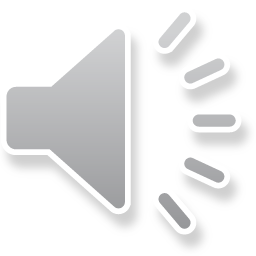 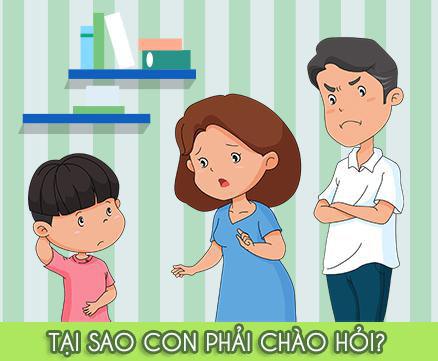 Bạn Gấu con muốn tìm hình ảnh “lễ phép”. Các bé hãy bấm chọn đáp án đúng nào
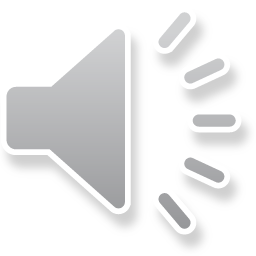 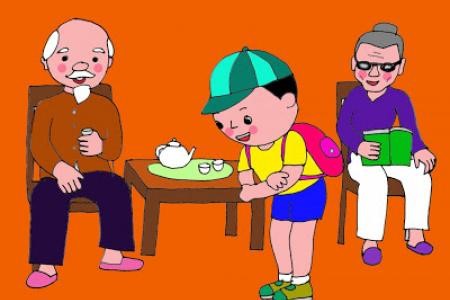 Bạn Gấu con muốn tìm hình ảnh “Nói lời cảm ơn”. Mời các bé chọn đáp án đúng
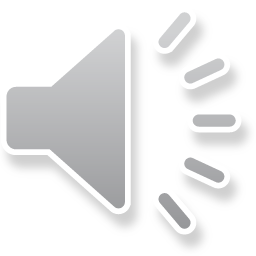 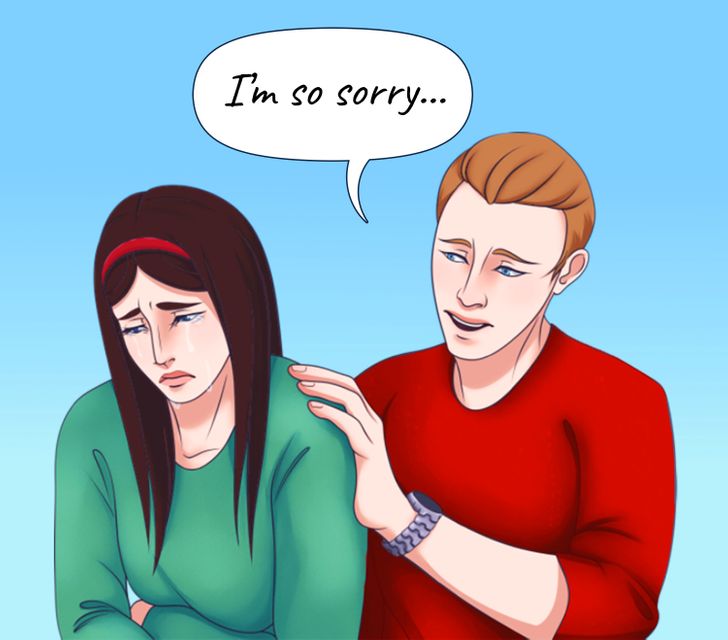 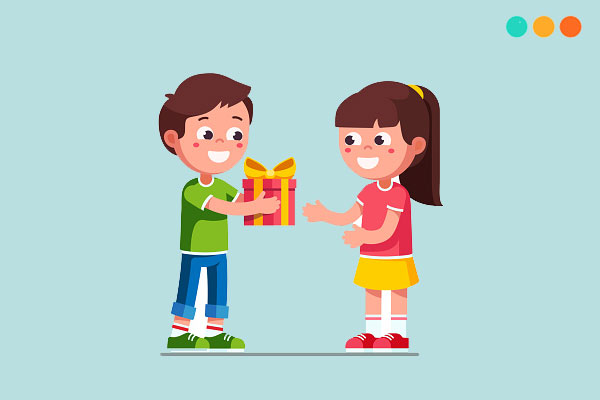 Bạn Gấu con muốn tìm hình ảnh “Nói lời xin lỗi”. Bé hãy chọn đáp án đúng nhé
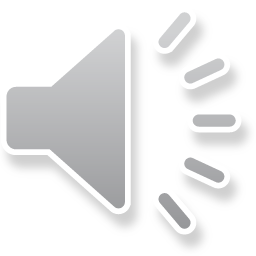 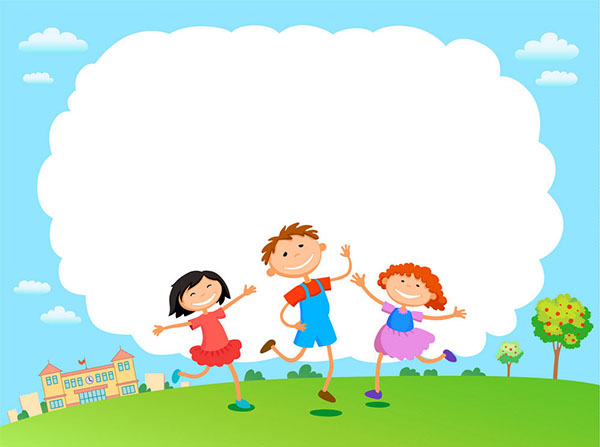 BUỔI HỌC KẾT THÚC
Xin chào và hẹn gặp lại!
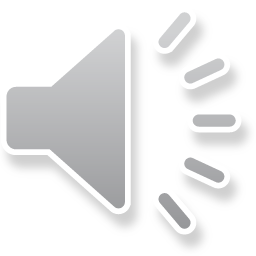